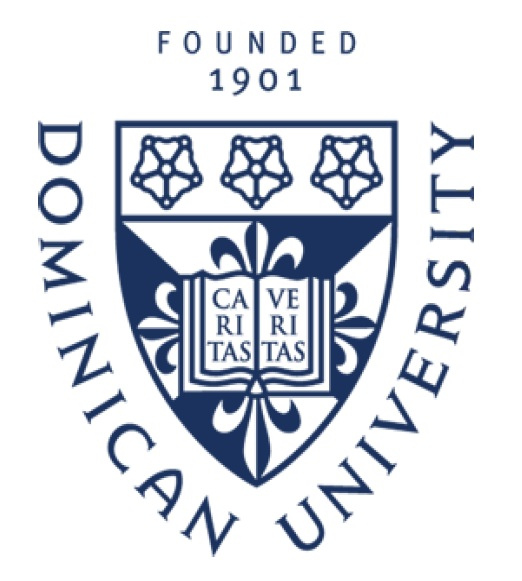 OPERATION GREEN DORM RELINQUISHING TRADITIONAL DORM LIVING TO ENCOURAGE AN ENVIRONMENTALLY SUSTAINABLE FUTURE
By: Sarai Camacho, Mauricio Castaneda, Matthew Desmond, Juliette Drewniak, Sandra Kasperek
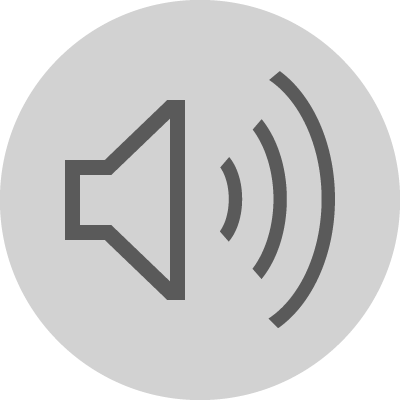 Overview
Project Green Dorm is a campus wide sustainability initiative by which Dominican University will retrofit an existing dormitory, converting it to a sustainable residence hall.
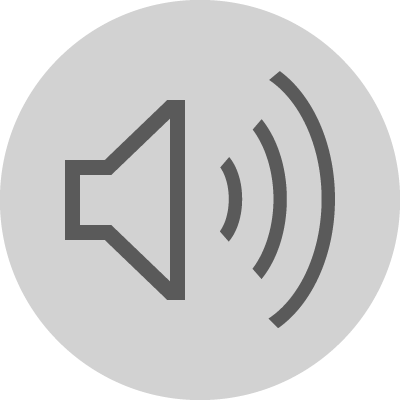 Overview - Goals
Reduce DU's carbon footprint
Become a sustainability example for campuses in the Midwest
Encourage environmental awareness at DU and in the local community
Create an educational opportunity for students with different majors to utilize their classroom work to move DU closer to sustainability
Create a platform allowing DU alumni to contribute to DU's advancement
Create an opportunity spotlighting DU in the press, possibly increasing enrollment
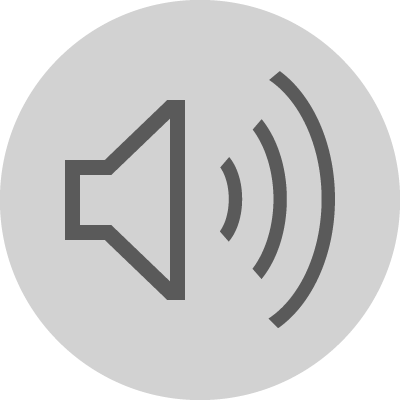 CHALLENGE
Dominican University has demonstrated a commitment to the environment, yet has no fully sustainable dormitories.
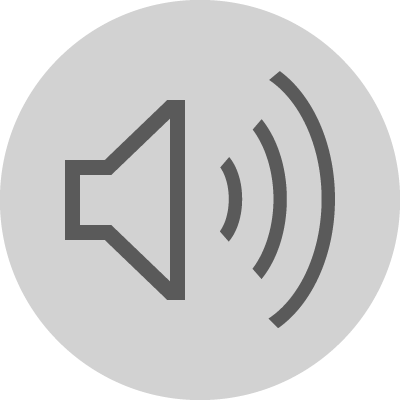 Proposal Retrofitting a Dominican University dorm to be entirely “green” and sustainable in order to reduce the university's carbon footprint
Dominican will:
Fundraise 
Reach out to corporate donors and sponsors
Work on various aspects of the project
Recruit students to live in the dorm
Enforce dorm's green standards
Dominican will implement projects such as:
solar panel installation
rainwater harvesting
a well-organized recycling program
the implementation of a community garden
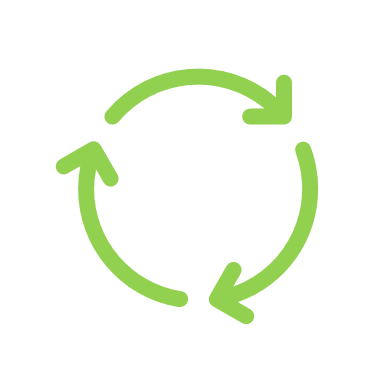 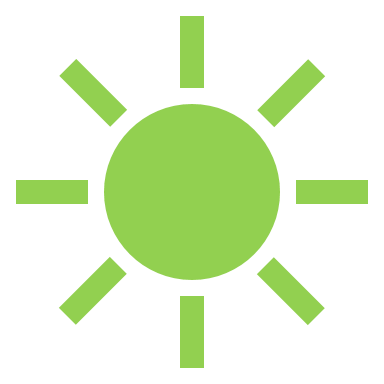 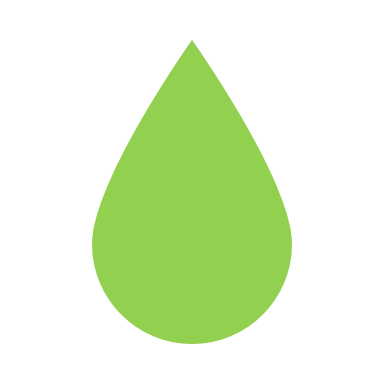 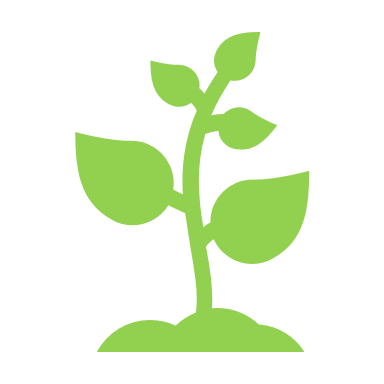 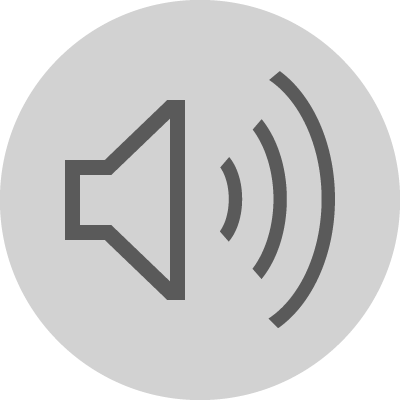 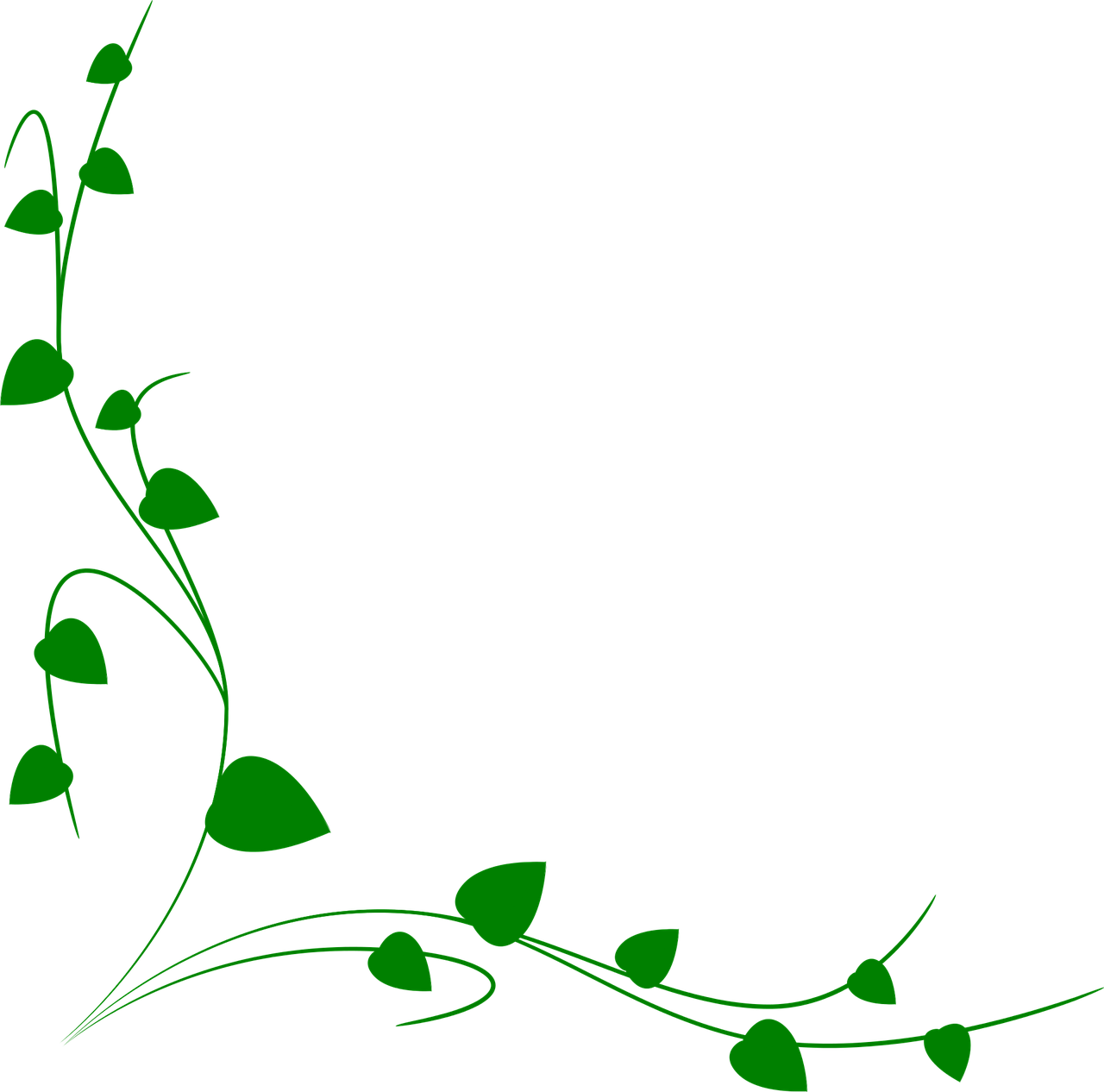 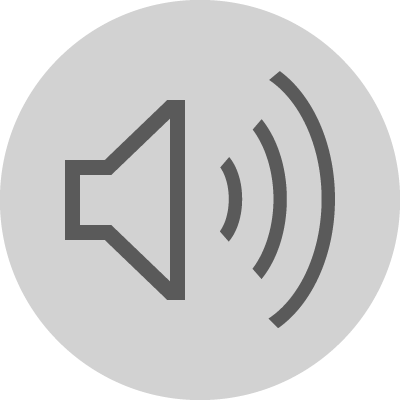 Sustainability Principles
Environmental experts state that these four concepts are key for creating a successful sustainable project.
Resilience:  -Students following the green dorm practices and standards despite the 
                            challenges presented to them
    -DU following through with project implementations
Reconciliation: Many people from different areas and professions coming together to create a stronger community and planet, which we have neglected
Relinquishment: Ceasing environmentally detrimental habits in order to adopt better and green practices. 
Restoration: Reducing the carbon footprint in order to restore and make use of the earth’s natural resources, like water and energy, and bring the planet back to a stable state
TIMELINE
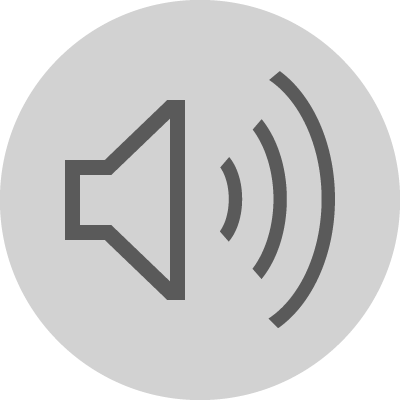 Two Year Process
Months 16-23: Recruit students to live in dorm, set dorm standards, work on finishing touches
Months 4-12: Raise and seek funds with grants, donors, and events. Determine official plan.
Month 24: Inform donors of finished project, have students move in, host grand opening events for students, donors, and alumni
Months 12-24: Retrofit the dorm, inform donors of the progress
Months 1-3: Promote the project, propose idea to school, organize which majors will do what
Methodology
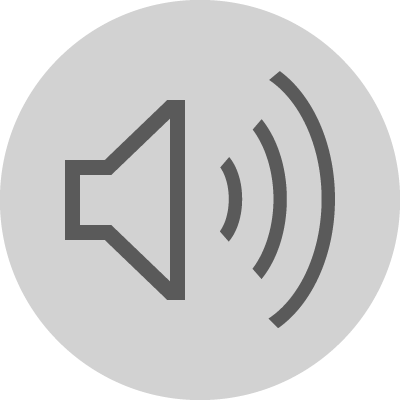 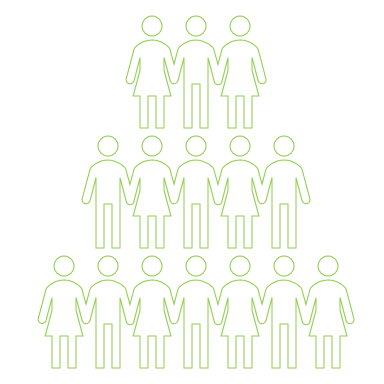 Internal Fundraisers – Powered by DU Students
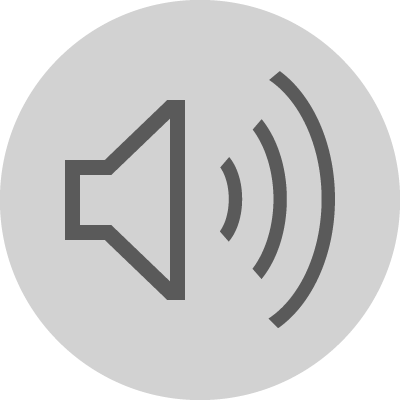 On Campus Fundraising
Raising money through fun games, quizzing students, and food
Students collecting various products (e.g. cans) and sending them to a vendor for payment
Raffling off Sustain DU merch plus a gift card
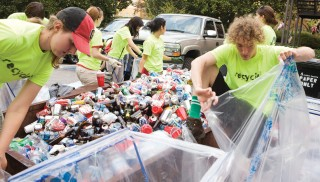 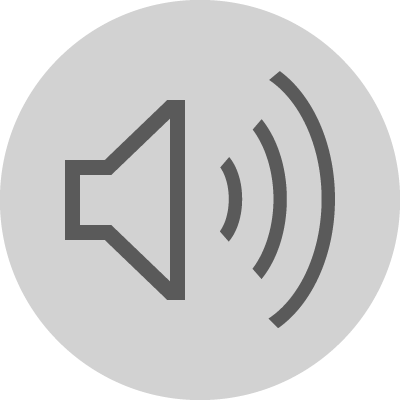 Nonprofit Fundraising
Restaurant fundraisers for nonprofits
Students eat at a restaurant on a particular day and the restaurant donates a percentage of the sales 
Culver's is a viable option based on location and popularity
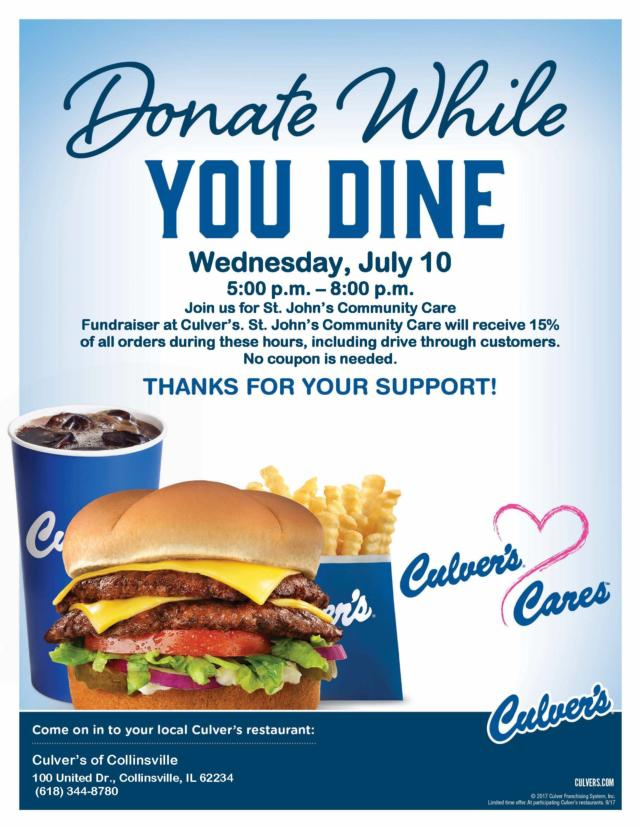 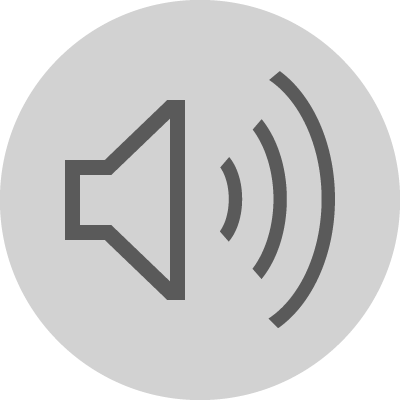 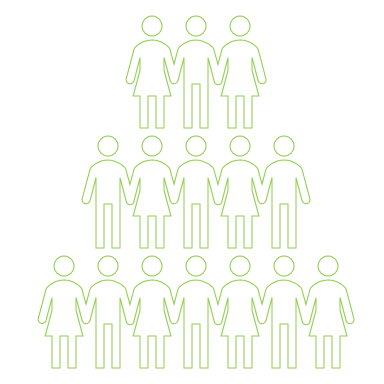 External Fundraisers – Powered by DU Students
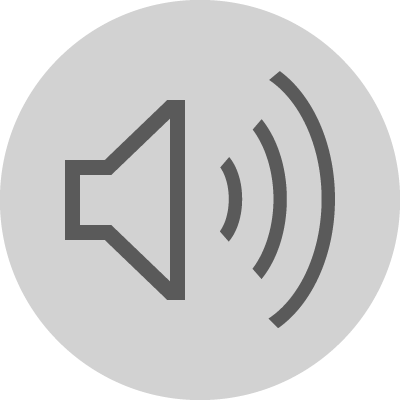 Government and Corporate Funding
The United States Department of Energy awards college campuses, funds to promote sustainability
Millions of dollars can be obtained by DU English majors writing grant proposals
Marketing majors will pursue funds from corporate and alumni donors
Public Relations majors will be responsible for press releases, with the goal of generating interest in the community
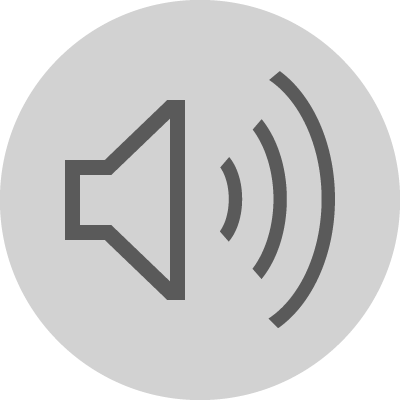 External Fundraising Committee
DU Leadership – will oversee students and faculty
Faculty representatives  - Environmental Science, Engineering, Business, English
Environmental Science Majors – will search for external grants that are specifically targeted to "green" initiatives
Sustain DU Club  - uniquely qualified to determine if grants are in keeping with DU's current sustainability programs 
English and Business Majors – will apply for grants
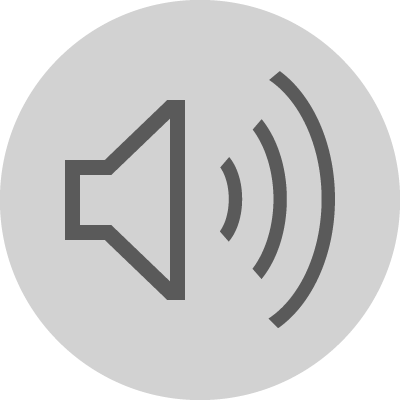 INSTALLATION
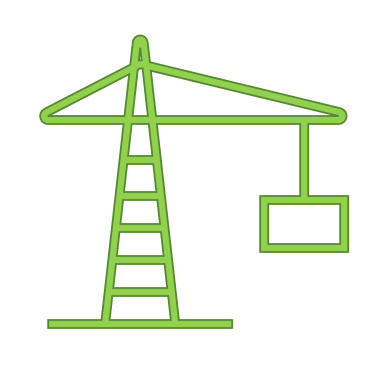 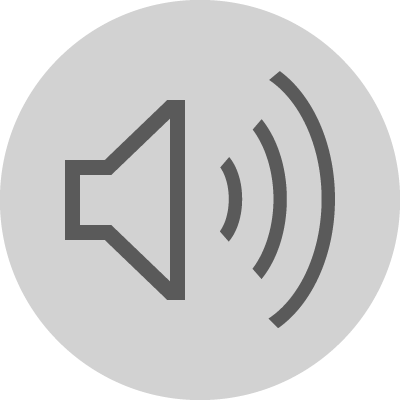 Installation
Selection of Vendors
Environmental Science and Engineering Students would be on the selection committee with Sustain DU and DU Leadership for all vendors
Solar Panel Companies
“Green” HVAC Companies
Rainwater Collection Companies
Landscaping Companies
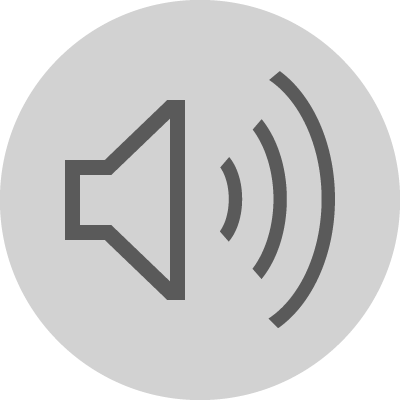 Installation
Retrofitting the Selected Dorm
Environmental Science and Engineering Students would work with vendors on installation planning with faculty and DU Leadership.
Marketing and Public Relation Students would update the press, alumni donors, and student body.
Student Groups and DU Leadership would oversee installation.
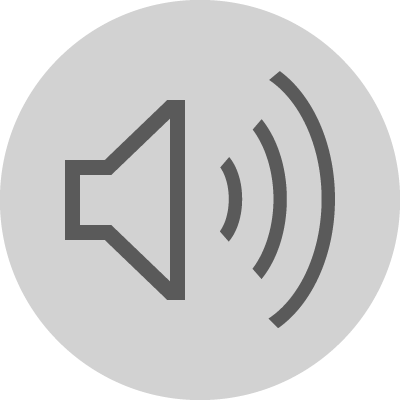 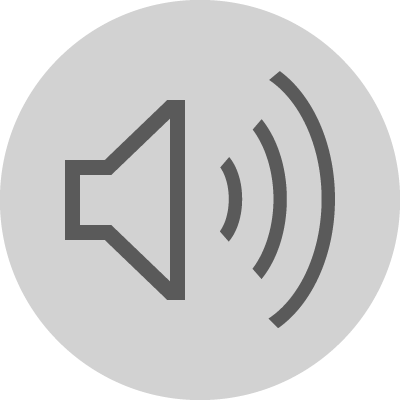 Catholic Energies
Potential supplier of solar panels
Helps Catholic organizations reduce expenses, so more resources are directed to fulfilling their mission
Organization inspired by Pope's encyclical to care for our "common home"
Potentially able to fund the solar panel project without any upfront cost to the school
Quick three step process
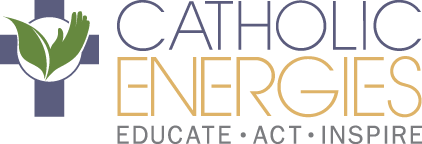 Post Installation
Business Majors would work with DU Leadership to develop a contract that residents would sign to live in the “green” dorm.
Sustain DU would create the recycling rules.
Faculty and DU leadership determine how students get class credit for their contribution.
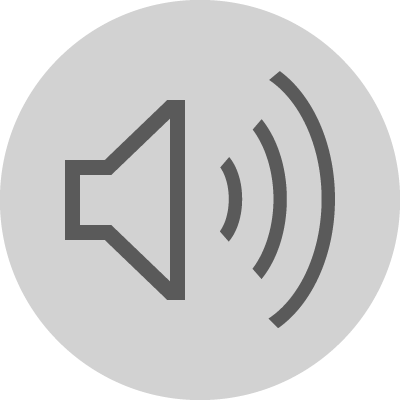 Limiting Factors
Required funds must be raised without an impact to tuition
Fundraisers are time consuming and publicity would be required
Student buy-in is required
Process should not be disruptive to campus operations
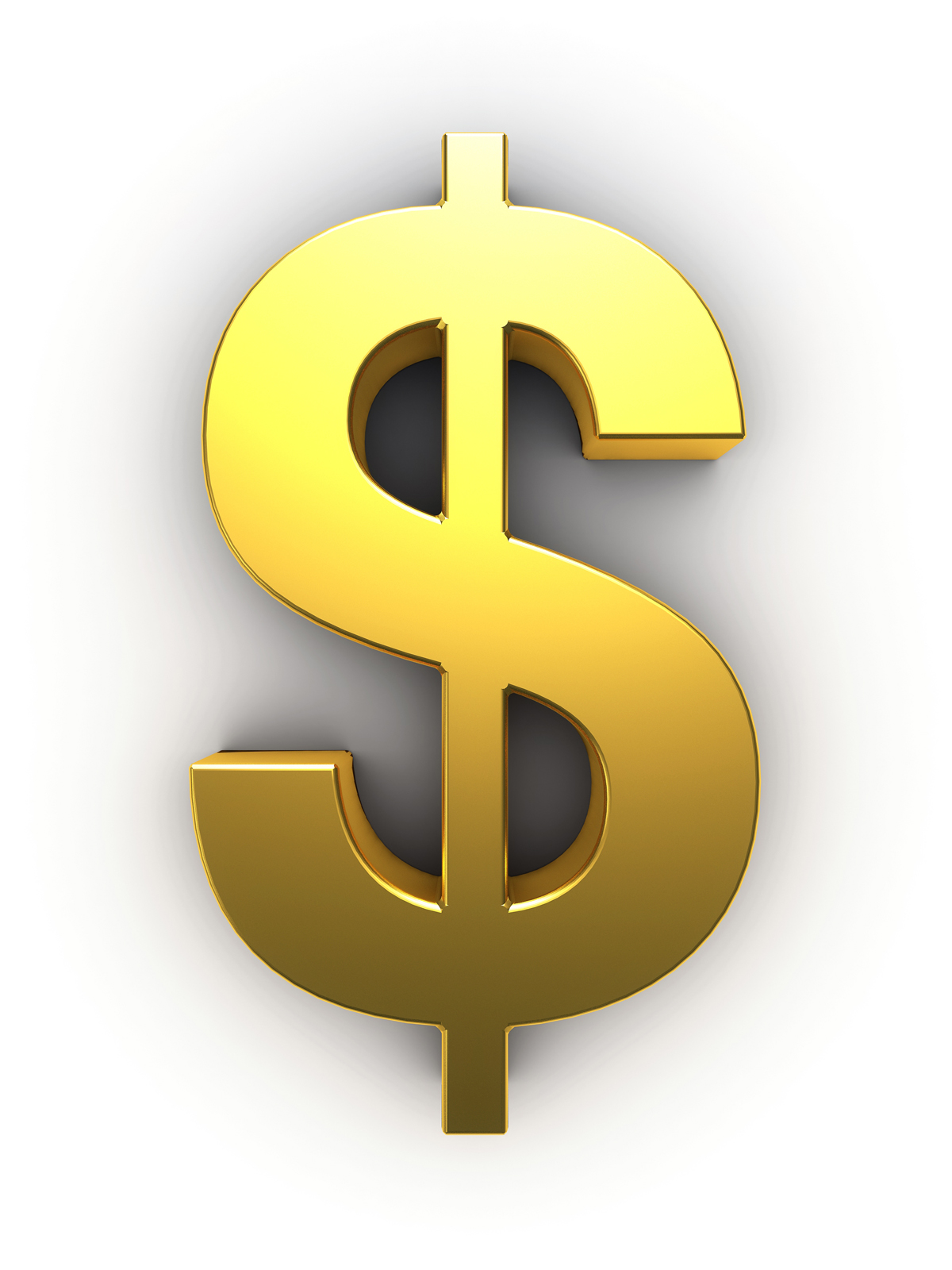 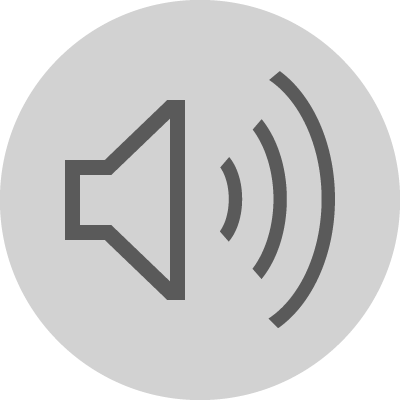 Project Benefits
"Solar installations dropped in price by 70% between 2010 – 2018"
"Solar energy is often cheaper than energy from fossil fuels"
"Solar energy projects provide learning and training opportunities for students"
"Colleges and universities have played an important part in solar energy technology innovation"
"Leadership on clean solar energy can help colleges attract and retain talented people"
"Solar energy is so abundant that the U.S. could generate about 100 times as much electricity from solar power installations as the nation currently consumes each year"
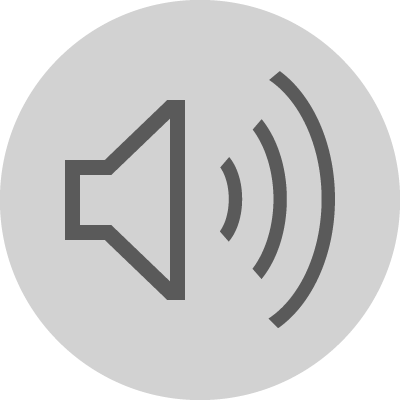 Campus Success Stories
"Butte College in California went grid positive in 2011 using 25K solar panels – they now generate more electricity than they use"
"In 2016, Arizona State University began producing enough solar energy to meet nearly half of its peak daytime energy demand and avoid carbon dioxide emissions equivalent to the annual emissions of nearly 5,000 cars"
"UW Solar, a student-run solar project at the University of Washington has succesfully completed several projects where solar panels have been funded and installed on campus buildings, reducing the campus' overall carbon footprint"
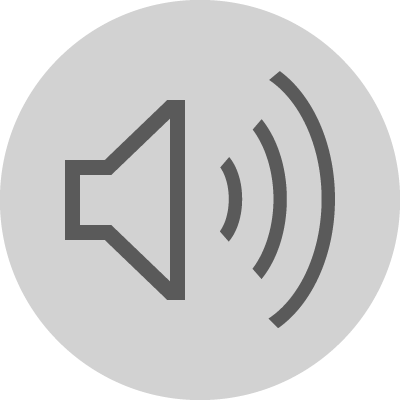 Campus Support
Mr. Mark Carbonara Director of Advising & First-Year Experience
"This project seems like a great integration into the classroom. The aspect of the proposal to use skills from various majors not only gives students hands on learning, but also creates community support and buy-in with the new construction. The more people who have a hand in making something happen, the more people will understand its purpose and respect its existence".
"There would have to be an integration with themed living learning communities. These types of communities might focus on difference aspects of environmentalism such as clean water, recycling, renewable resources, etc. The floors might have a design or painting/murals that match the theme. Students who are interested in the environmental conservation areas might be able to apply for more elite housing due to the building’s nature. Also, RAs and programming would need to be integrated into the building with an eco-friendly focus".
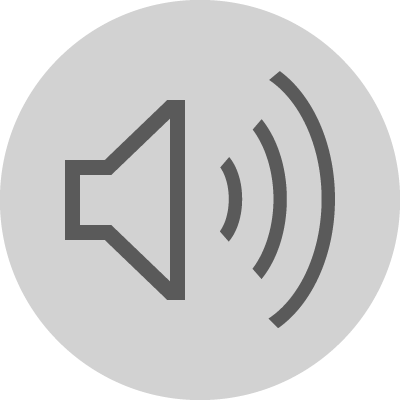 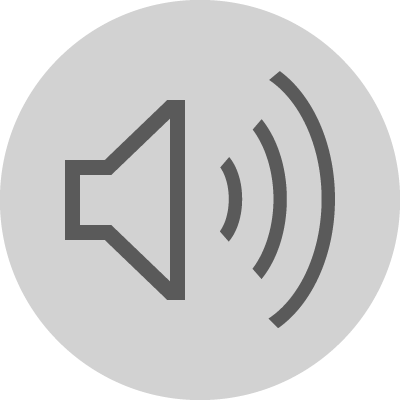 Campus SupportProfessor Scott Kreher, Biology Department, Associate Professor of Biological Sciences
"I think two years is a reasonable time-frame.  Fundraising is a good idea, but the work could begin prior to fundraising.  A good way to convince the university leadership to begin this project is to show how money could be saved over time by this investment, and also how it could attract students to enroll."
"I think the best approach would be to do most of the work over summer or winter breaks."
"This type of project, or other projects like it, could be a form of community-engaged research and learning, and courses could be built around engaged projects such as this."
QUESTIONS
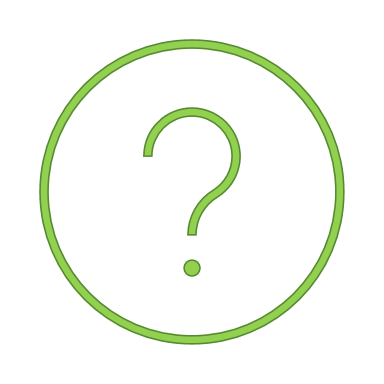 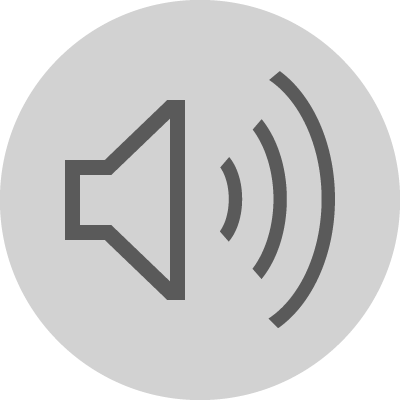 Thank you for listening!
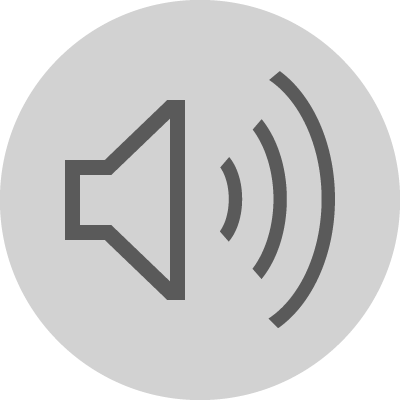 References
Camacho, Sarai. "Green Dorm Interview with Scott Kreher." 25 Nov. 2020
Catholic Energies. (n.d.). What We Do. Retrieved November 25, 2020, 	from https://www.catholicenergies.org/what-we-do
Desmond, Matthew. “Green Dorm Interview with Mark Carbonara.” 20 Nov. 2020. 
“On-Campus Solar Energy.” Environment America, Environment America, 2020, 	environmentamerica.org/energy-101/campus-solar-energy. 
Prom, Annika. “UW Solar Brings Renewable Energy to Campus.” In Our Nature, 	University of Washington, 12 Mar. 2020, green.uw.edu/blog/2020-10/uw-solar-	brings-renewable-energy-campus. 
University of Washington. Website. 2020, uwsolar.be.uw.edu/.